Κατανάλωση 300 kWh ανά μήνα. Δείγμα εκκαθαριστικού λογαριασμού ενός μήνα
Χρεώσεις Προμήθειας ΔΕΗ
Έναντι Κατανάλωσης
35,18
0,42
33,17
20,54
-9,95
-9,00
Πάγια Χρέωση
kWh 300X0,11058
Ρήτρα Αναπροσαρμ.
Έκπτωση Ενέργειας
Επιδότηση Πολιτείας
Διάφορα
0,89
0,66
0,23
ΕΦΚ (Ν.3336/05)
ΕΙΔ.ΤΕΛ. 5ο/οο Ν.2093/92
ΦΠΑ
3,09
Ρυθμιζόμενες Χρεώσεις
= 3,09
ΦΠΑ      51,53 x 6%
15,69
1,77

6,73
2,07


5,10

0,02
ΑΔΜΗΕ: ΣΥΣΤΗΜΑ ΜΕΤΑΦΟΡΑΣ Η/Ε:
(8kVAx30/365x0,130 €/kVA) + 300 kWhx0,0056€/kWh
ΔΕΔΔΗΕ: ΔΙΚΤΥΟ ΔΙΑΝΟΜΗΣ Η/Ε:
(8kVAx30/365x0,52€/kVA + 300 kWhx0,02130€/kWh)
ΥΚΩ: ΥΠΗΡΕΣΙΕΣ ΚΟΙΝΗΣ ΩΦΕΛΕΙΑΣ:
ΗΜΕΡΑΣ  (300kWhx0,0069€/kWh)
ΕΤΜΕΑΡ :
300kWhx0,017€/kWh
ΛΟΙΠΕΣ ΧΡΕΩΣΕΙΣ :
300kWhx0,00007€/kWh
ΔΗΜΟΣ & ΕΡΤ
13,83
Συνολικό ποσό :  68,68€
Κατανάλωση 400 kWh ανά μήνα. Δείγμα εκκαθαριστικού λογαριασμού ενός μήνα
Χρεώσεις Προμήθειας ΔΕΗ
Έναντι Κατανάλωσης
46,76
0,42
44,23
27,38
-13,27
-9,00
-3,00
Πάγια Χρέωση
kWh 300X0,11058
Ρήτρα Αναπροσαρμ.
Έκπτωση Ενέργειας
Επιδότηση Πολιτείας
Επιπλέον Έκπτωση ΔΕΗ
Διάφορα
1,19
0,88
0,31
ΕΦΚ (Ν.3336/05)
ΕΙΔ.ΤΕΛ. 5ο/οο Ν.2093/92
ΦΠΑ
4,10
Ρυθμιζόμενες Χρεώσεις
= 4,10
ΦΠΑ      68,33 x 6%
20,77
2,33

8,86
2,76


6,80

0,02
ΑΔΜΗΕ: ΣΥΣΤΗΜΑ ΜΕΤΑΦΟΡΑΣ Η/Ε:
(8kVAx30/365x0,130 €/kVA) + 400 kWhx0,0056€/kWh
ΔΕΔΔΗΕ: ΔΙΚΤΥΟ ΔΙΑΝΟΜΗΣ Η/Ε:
(8kVAx30/365x0,52€/kVA + 400 kWhx0,02130€/kWh)
ΥΚΩ: ΥΠΗΡΕΣΙΕΣ ΚΟΙΝΗΣ ΩΦΕΛΕΙΑΣ:
ΗΜΕΡΑΣ  (400kWhx0,0069€/kWh)
ΕΤΜΕΑΡ :
400kWhx0,017€/kWh
ΛΟΙΠΕΣ ΧΡΕΩΣΕΙΣ :
400kWhx0,00007€/kWh
ΔΗΜΟΣ & ΕΡΤ
13,83
Συνολικό ποσό : 86,65€
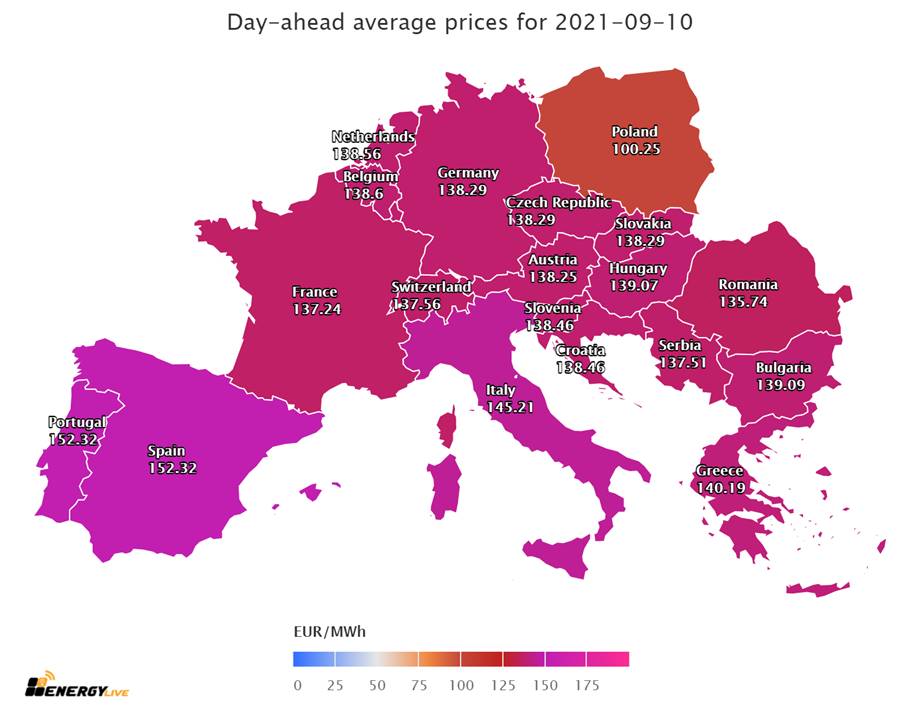